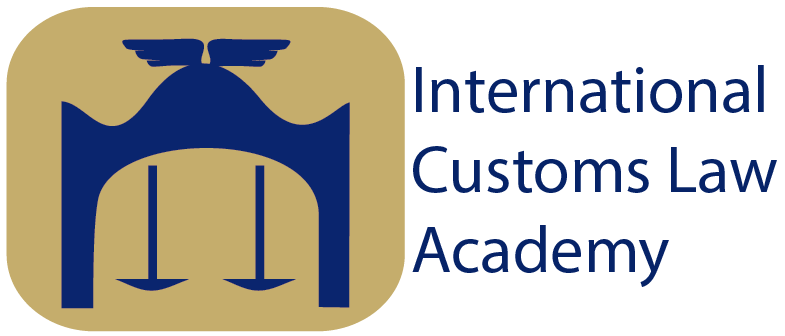 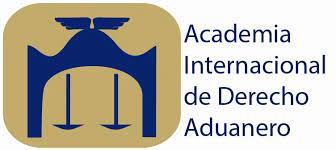 XVI REUNIÓN MUNDIAL DE DERECHO ADUANERO BERLIN 2023
“LAS ADUANAS EN TIEMPOS DE CAMBIO GLOBAL”
EVOLUCIÓN Y FUTURO DEL SISTEMA ARMONIZADO¿ES NECESARIA UNA NUEVA NOMENCLATURA?
Ing. Enrique Herón Jiménez Ramírez
27, 28 29 DE 
SEPTIEMBRE 2023
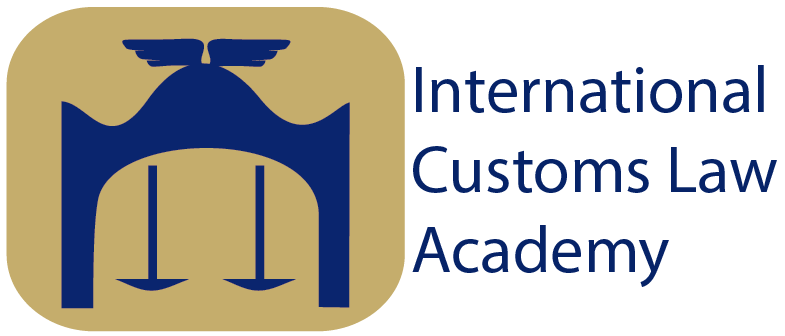 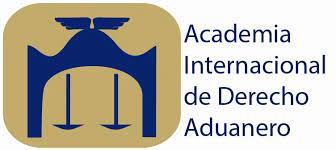 PANEL 3. 
NUEVOS CRITERIOS SOBRE TEMAS ADUANEROS CLAVE
4. Sistema ArmonizadoEVOLUCIÓN Y FUTURO DEL SISTEMA ARMONIZADO¿ES NECESARIA UNA NUEVA NOMENCLATURA?
Ing. Enrique Herón Jiménez Ramírez
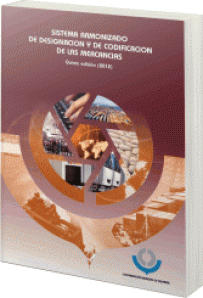 Una Nomenclatura Arancelaria es aplicada a cada Código y su correspondiente descripción, y está asociado al arancel o derecho aduanero y que deben tributar las mercancías que se clasifican en dicho Código al momento de concretarse una operación de comercio exterior a través de una aduana.
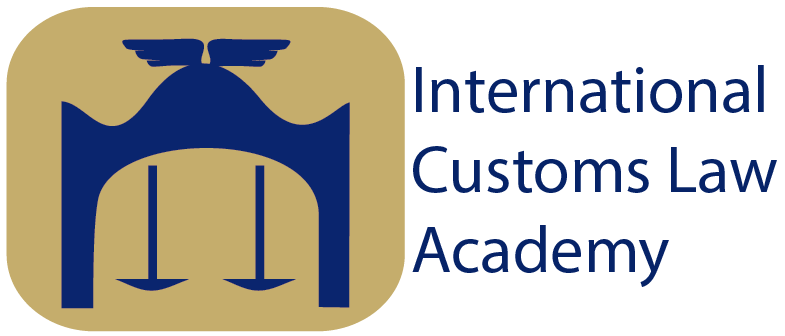 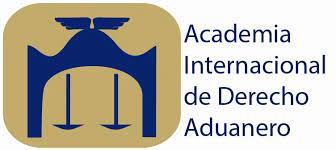 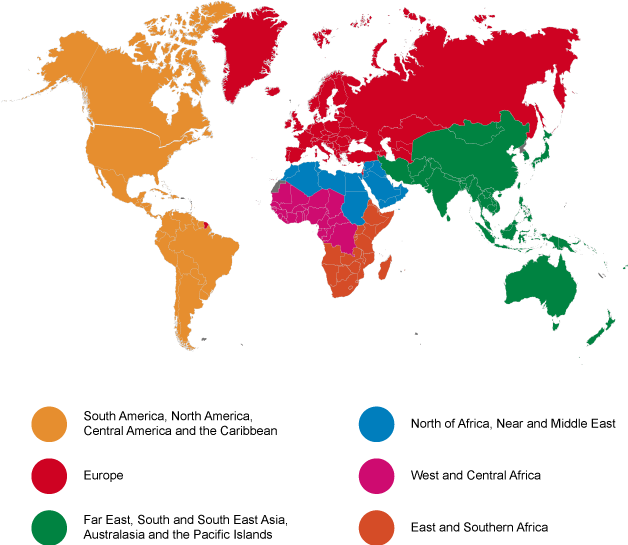 Los 185 miembros de la OMA, de los cuales tres cuartas partes son países en desarrollo, son responsables de gestionar más del 98% del comercio mundial. 
Están divididos en seis regiones.
El Sistema Armonizado de Designación y Codificación de Mercancías, desarrollado por la Organización Mundial de Aduanas. 
Lo utilizan: 212 economías, 
			161 son signatarias del Convenio, usado para los aranceles aduaneros y para las estadísticas de comercio internacional.
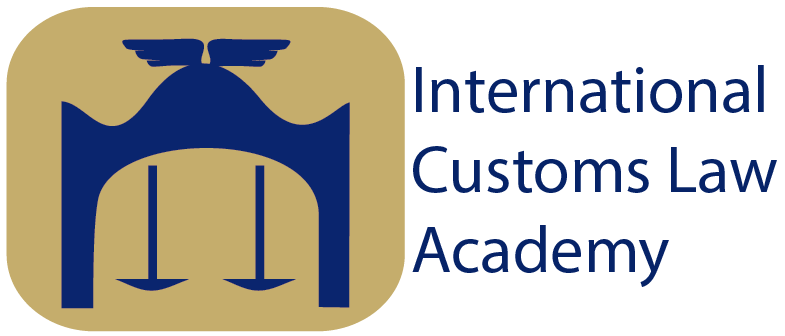 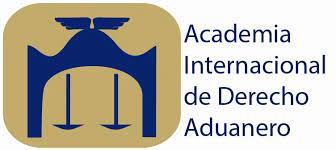 Línea del tiempo del Sistema Armonizado
El HS va por su octava edición en 2027. 
En cada edición se han eliminado, modificado o añadido varios títulos o subtítulos.
número final de subpartidas de seis dígitos
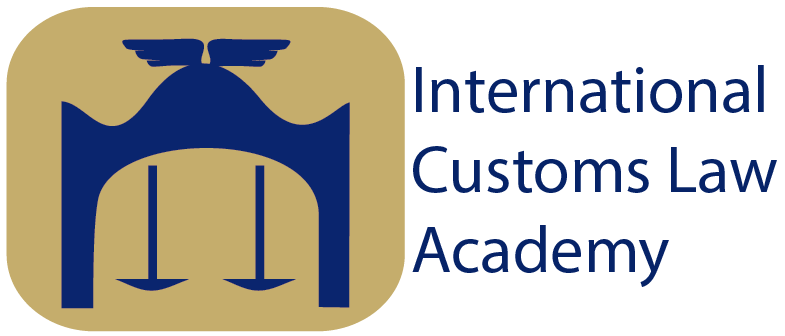 Comentario
El sistema en su conjunto prácticamente no ha cambiado desde que entró en vigor en 1988, es decir, hace 35 años. Los elementos centrales del SA, a saber, las Reglas Generales de Interpretación y la estructura de Partidas a cuatro dígitos, son aún más antiguos ya que fueron adoptados, con algunos cambios, del predecesor del SA: la última versión de la Nomenclatura de Bruselas, que entró en vigor en 1959.Dados los cambios que han tenido lugar en el entorno comercial mundial durante este largo período, existe cierta preocupación de que haya llegado el momento de hacer una revisión general del sistema y estudiar cómo mantenerlo preparado para el futuro.
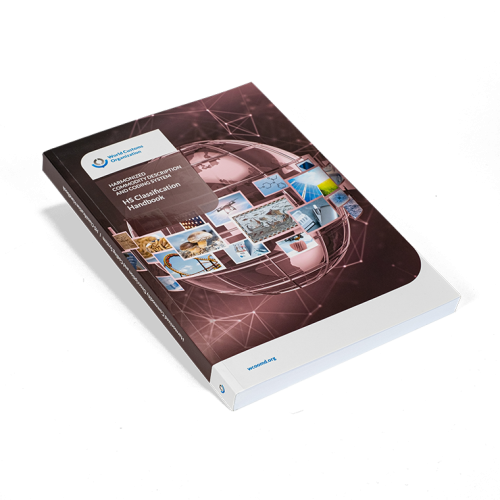 Noticias de la OMA No 99 Número 3/2022
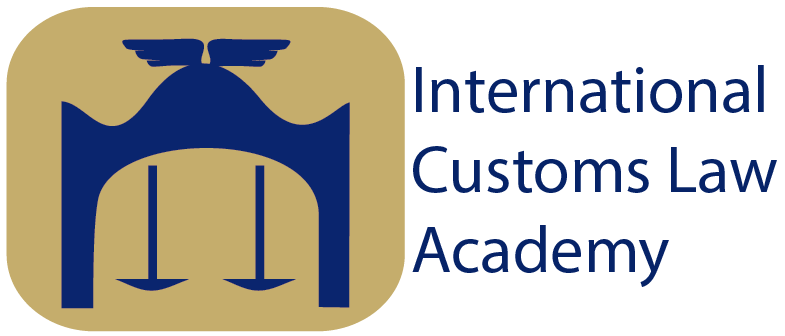 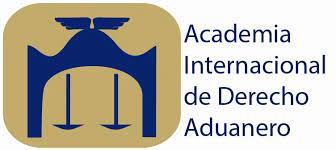 Historia de la Nomenclatura Aduanera
El proyecto de 1931, creado por la Liga de Naciones, la elaboración de una Nomenclatura Aduanera detallada pasa a revisarse en 1937 y a conocerse como Nomenclatura de Ginebra. 
Tuvo éxito en cuánto a estadística, pero no a nivel fiscal, publicado en 1938 por la Sociedad de las Naciones un informe de su comité de expertos en estadística titulado 
“Lista Mínima de Mercaderías para las Estadísticas del Comercio Internacional”, 
como un proyecto de Nomenclatura Aduanera de la Sociedad de las Naciones.
En colaboración con los gobiernos y con la asistencia de un grupo de expertos consultores, la Secretaría de las Naciones Unidas preparó la edición de 1950 de la “Clasificación Uniforme para el Comercio Internacional de las Naciones Unidas”, (CUCI). 
En mayo de 1950, la Comisión de Estadística recomendó al Consejo Económico y Social la aprobación de la resolución, que el Consejo aprobó el 12 de julio de 1950.
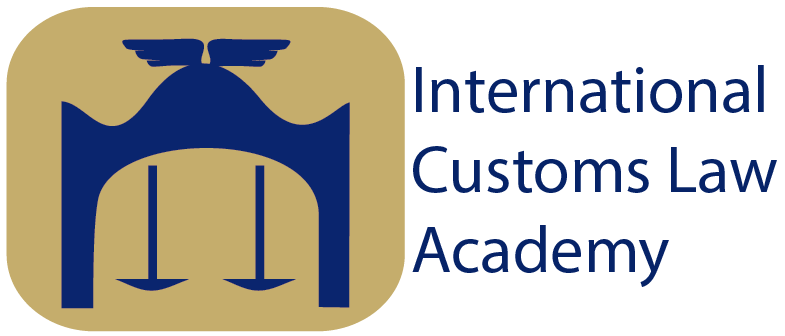 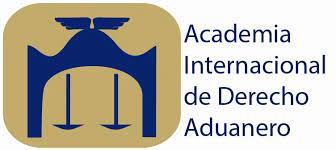 Tiempos de estudio
En 1947, el Consejo Económico Europeo creó el Grupo de Estudio de la Unión Aduanera Europea para preparar un arancel aduanero común basado en la Nomenclatura de Ginebra. El Convenio sobre la nomenclatura para la clasificación de mercancías en los aranceles aduaneros entró en vigor el 11 de septiembre de 1959.
Inicialmente conocido como “Nomenclatura (Arancelaria) de Bruselas” (NAB), y pasó a llamarse “Nomenclatura del Consejo de Cooperación Aduanera” (NCCA) en 1974. Estaba respaldada por las "Notas explicativas de Bruselas", un índice alfabético y un compendio de opiniones de clasificación.
Sin embargo, finalmente se consideró que la NAB/NCCA ya no era suficiente para satisfacer las necesidades del comercio internacional, y en septiembre de 1970 se decidió crear un grupo de estudio para explorar la posibilidad de establecer un Código Universal de Productos basado en la NAB.
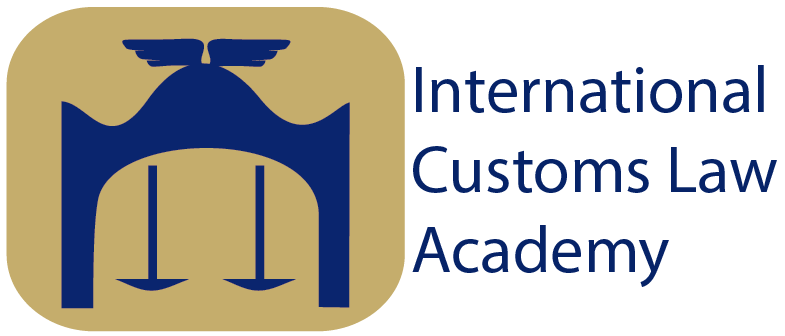 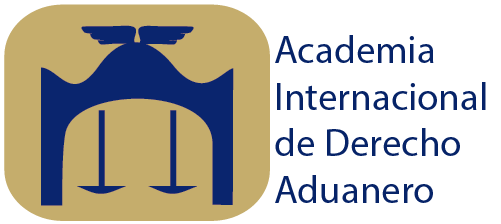 Negociaciones
El estudio se completó en 1973 y la OMA creó un equipo técnico para elaborar el “Sistema Armonizado de Descripción y Codificación de Productos”. 
Esto amplió el código de los cuatro dígitos obligatorios de la NAB a un sistema de seis dígitos.
Después de 15 años de negociaciones arduas pero gratificantes, se lanza el “Sistema Armonizado de Designación y Codificación de Mercancías”, que rápidamente pasó a ser conocido como Sistema Armonizado, o SA.
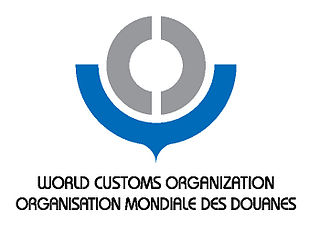 el 1 de enero de 1988, entra en vigor, el

SISTEMA ARMONIZADO DE DESIGNACIÓN Y CODIFICACIÓN DE MERCANCÍAS

	El Sistema Armonizado como instrumento jurídico que es la base universal de los aranceles aduaneros y el sistema de comercio internacional de estadística.
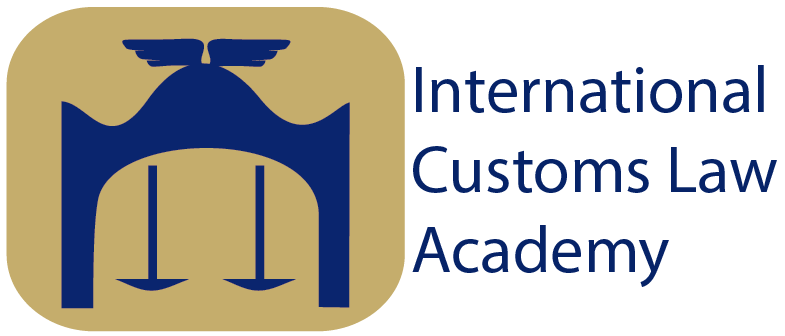 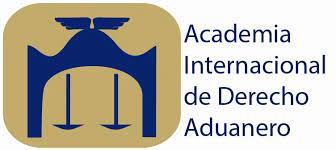 De la estructura del SA
Las Notas Legales del Sistema Armonizado son herramientas esenciales para la clasificación de mercancías dentro de la Nomenclatura arancelaria, se encuentran al inicio de cada Sección y de cada Capítulo. 
Las Notas de Sección determinan los criterios de clasificación para un grupo determinado de capítulos, estas notas pueden ser contrarias a las Reglas Generales, pero tienen prioridad sobre esas, no así sobre las Notas de Capítulo.
Su objetivo es precisar el contenido y el alcance de las Secciones, de los Capítulos y de los Subcapítulos de la Nomenclatura arancelaria.
Las Secciones y los Capítulos, consisten en más de 5,000 grupos de productos que se estructuran en 21 secciones (I a XXI), 97 Capítulos (1 al 97).
La Nomenclatura del SA está basada en una clasificación de mercancías conforme a un sistema de códigos de seis dígitos (partidas), pudiendo los países establecer sus propias subclasificaciones adicionales (generalmente ocho o diez dígitos en total) para dar mayor precisión a ciertas mercancías con fines arancelarios o estadísticos.
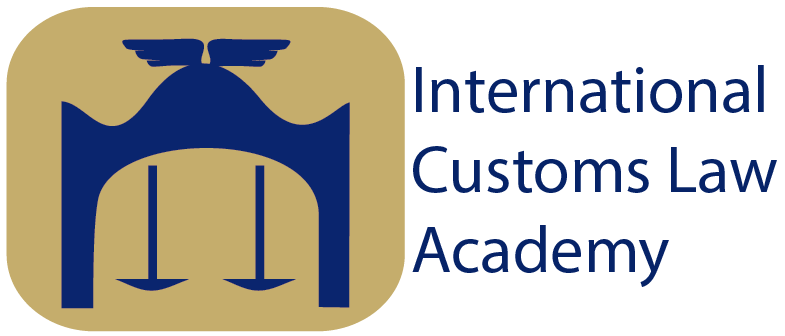 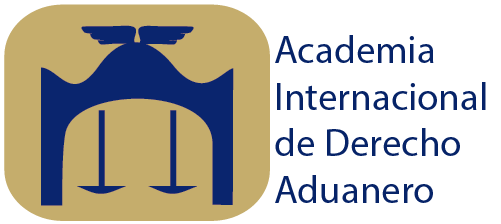 Capítulo 84.	Reactores nucleares, calderas, máquinas, aparatos y artefactos mecánicos; partes de estas máquinas o aparatos

84.19 	Aparatos, dispositivos o equipos de laboratorio, aunque se calienten eléctricamente (excepto los hornos y demás aparatos de la partida 85.14), para el tratamiento de materias mediante operaciones que impliquen un cambio de temperatura, tales como calentamiento, cocción, torrefacción, destilación, rectificación, esterilización, pasteurización, baño de vapor de agua, secado, evaporación, vaporización, condensación o enfriamiento, excepto los aparatos domésticos; calentadores de agua de calentamiento instantáneo o de acumulación, excepto los eléctricos.

8419.80 - 	Los demás aparatos y dispositivos:

8419.81 --	Para la preparación de bebidas calientes o la cocción o calentamiento de alimentos.
Cafetera eléctrica 
dimensiones: 545 X 540 X 490 mm, peso neto 5,95 kg, 
capacidad para 45 tazas de café. 
El manual de usuario lo describe como para uso comercial.
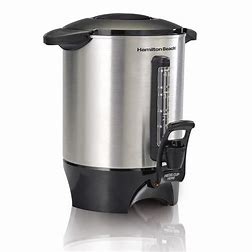 8419.81.01 00 	Cafeteras
Classification Decisions – HS Committee 70th Session		84.19 vs 85.16
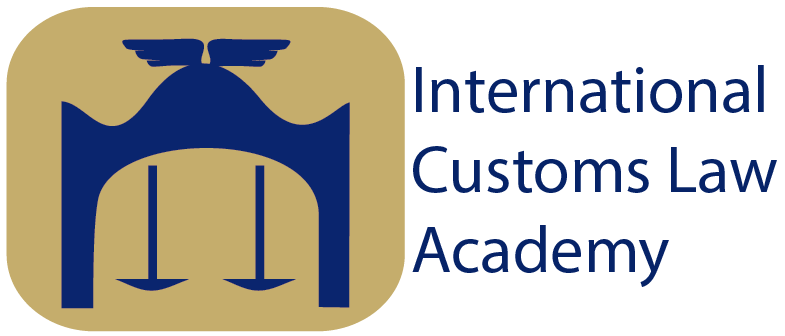 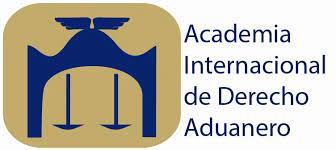 Principales promotores
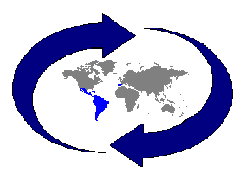 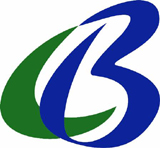 La Organización Mundial de Aduanas (OMA) es la única organización intergubernamental centrada exclusivamente en asuntos aduaneros. Con miembros en todo el mundo, la OMA es reconocida como la voz de la comunidad mundial de Aduanas.
Convenio de Basilea
Convenio Multilateral Sobre Cooperación y Asistencia Mutua entre las Direcciones Nacionales de Aduanas de América Latina, España y Portugal
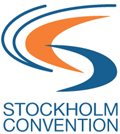 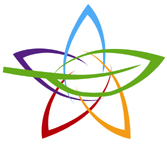 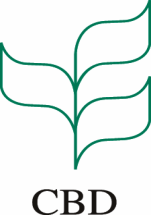 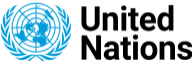 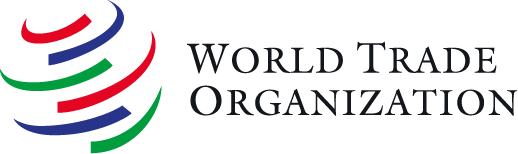 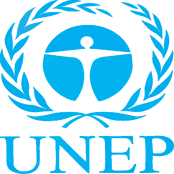 Convenio de Rotterdam
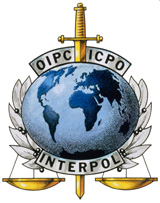 El Comité del Sistema Armonizado, tiene interacción y trabaja con la Organización Mundial del Comercio (OMC), la División de Estadística (UNSD), la Cámara de Comercio Internacional (CCI), las Naciones Unidas para el Medio Ambiente (PNUMA), la Convención sobre el Comercio Internacional de Especies Amenazadas de la fauna y flora silvestres (CITES), la Organización para la Prohibición de las Armas Químicas (OPAQ), el Convenio de Rotterdam sobre el Consentimiento Fundamentado Previo (CFP) aplicable (PIC), los contaminantes orgánicos persistentes (COP) y otras.
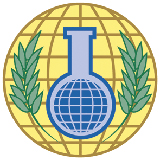 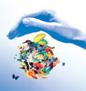 OPAQ
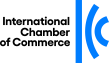 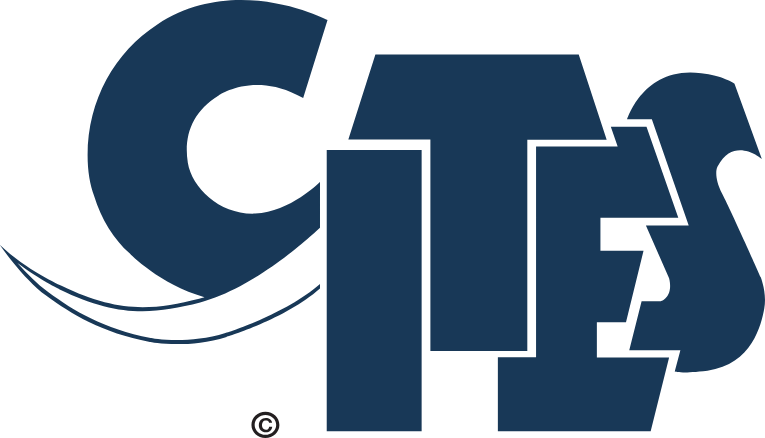 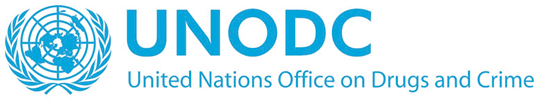 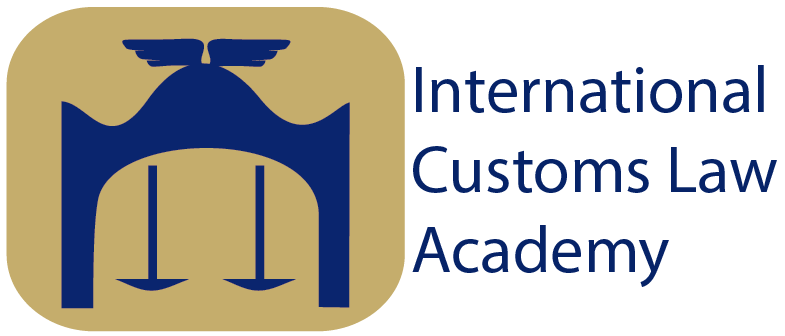 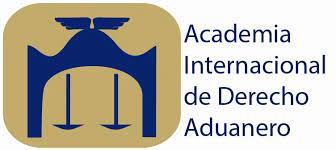 Visualización de una Nomenclatura nueva del Sistema Armonizado
La visión general de un Sistema Armonizado adulto que ya cumplió 35 años de vigencia.
Un ciclo similar a las nomenclaturas de donde emana y que cumplen un objetivo muy específico sobre el comercio internacional.
los progresos realizados en los últimos ciclos de revisión con las enmiendas del SA, hacen factible una posible nueva estructura del SA.
Es necesario señalar que no existe una continuidad en el orden sistemático de los códigos numéricos en virtud de las partidas y subpartidas suprimidas y se crean vacíos en la numeración en la Nomenclatura, en las últimas enmiendas se han generado innumerables grupos de modificaciones.
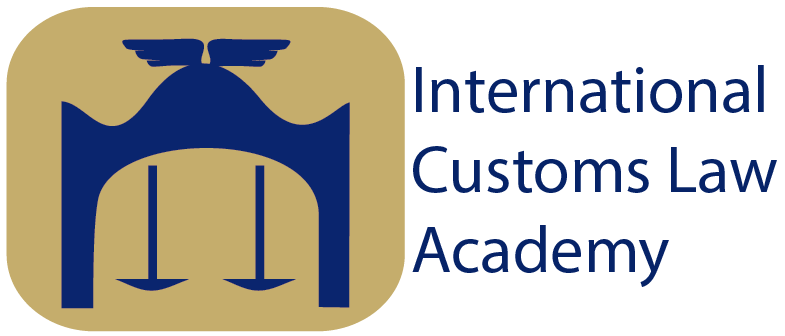 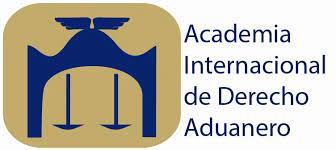 gracias
Баярлалаа (bayarlalaa)takkdziękuję (Jenkoo-yen)obrigado / obrigada mulţumesc (mool-tzoo-MESK)спасибо (spuh-SEE-buh)xвала / hvala (HVAH-lah)Ďakujem (JAH-koo-yehm)hvala (HVAA-lah)gracias (GRAH-syahs)tacknandrikop khunteşekkür ederimДякую (DYAH-koo-yoo)diolch (DEE-ol’ch)a dankngiyabonga
dankeευχαριστώ (ef-hah-rees-TOH)mahalo (ma-HA-lo) todah (toh-DAH)dhanyavād / shukriyaköszönöm (KØ-sø-nøm)takk (tahk) terima kasih. grazie (GRAHT-tsyeh)arigatô (ah-ree-GAH-toh)감사합니다 (gamsahamnida)paldies (PUHL-dyehs) choukraneačiū (AH-choo) Благодарам / blagodaramterima kasih (TREE-muh KAH-seh)grazzi (GRUTS-ee) Xièxiè
dankiefaleminderitshukranՇնորհակալություն / chnorakaloutiounhvala (HVAH-lah)благодаря / blagodariagràcies (GRAH-syuhs)M̀h’gōihvala (HVAH-lah)děkuji (Dyekooyih)tak (tahg) dank utänan (TA-nahn)kiitos (KEE-tohss)merci
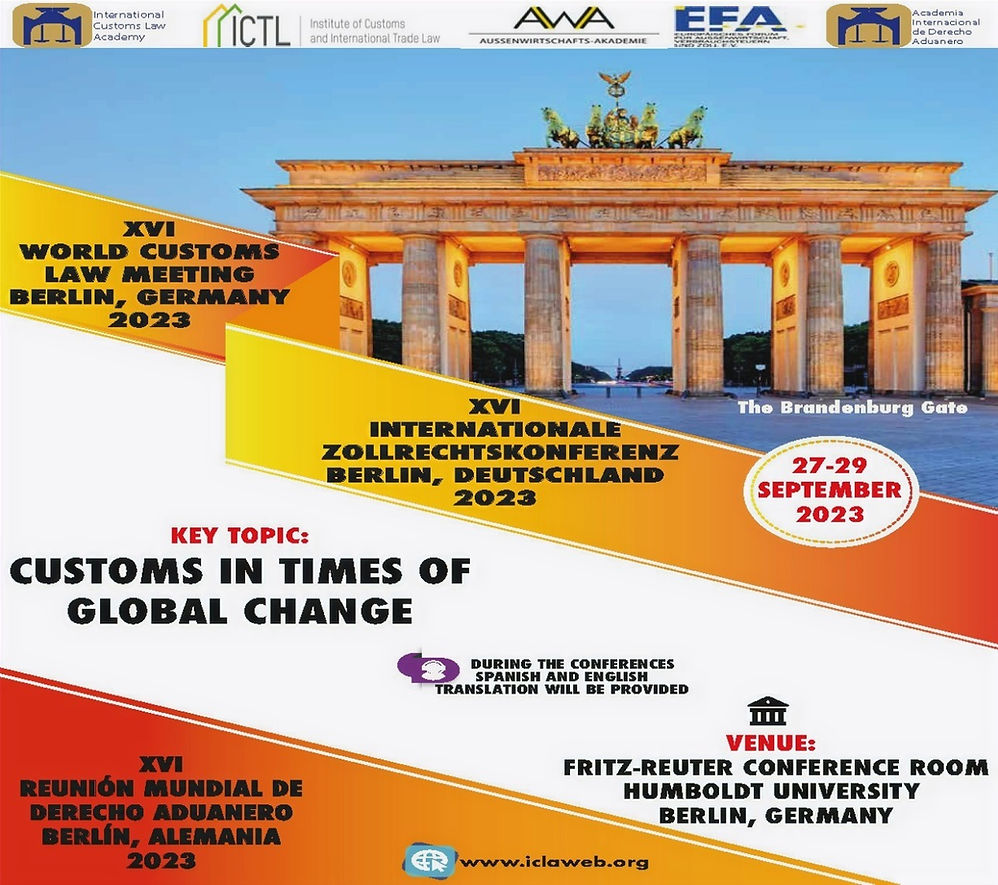